Contrats & Cybersécurité (NIS 2, DORA) : maîtriser les principes-clés et réussir votre mise en conformité
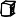 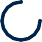 Objectifs : 
Comprendre les enjeux contractuels de la cybersécurité, les nouveaux textes – Directive NIS 2 et Règlement DORA, les obligations et les responsabilités y afférentes.
Maîtriser la négociation contractuelle et les clauses contractuelles essentielles ; et au regard de la mise en conformité NIS 2 et DORA.
Compétences visées : 
Maîtriser les enjeux juridiques liés à la cybersécurité
Comprendre les obligations légales et réglementaires de NIS 2 et DORA
Gérer les risques en matière de cybersécurité
Négocier et adapter les contrats cyber
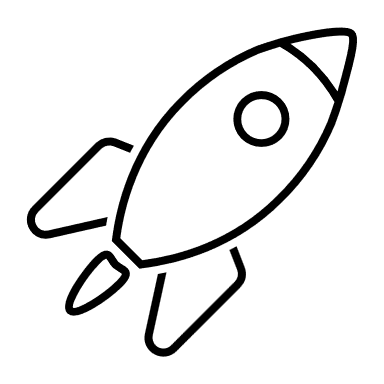 Sessions – Délai d’entrée
intra-entreprise : nous consulter
Taille du groupe : nous consulter
 Inscription : contact@avocats-mathias.com
Pour qui ? Aucun Prérequis 
juriste, directeur juridique, contract manager, acheteur, chef de projets, DPO, DSI, RSSI
Tarif : 
Stage / personne : sur devis
Option repas : sur demande
Conditions commerciales : nous consulter
Durée : 2 jours, en présentiel
Programme CONTRATS 11
CONTACTS:
MATHIAS AVOCAT – 19 RUE VERNIER 75017 PARIS 
Tél. +33 1 43 80 02 01 – Mél : contact@avocats-mathias.com
https://www.avocats-mathias.com
Siret : 832 285 399 000 16 – NDA : 11755725575
Tous droits réservés
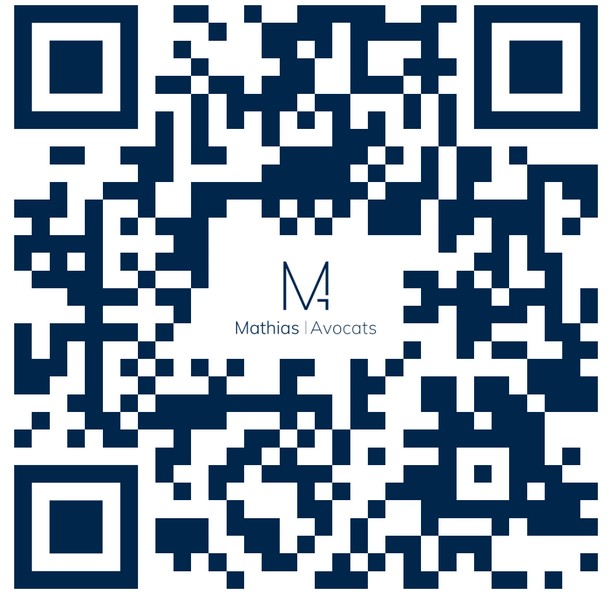 13 mars 2025
Contrats & Cybersécurité (NIS 2, DORA) : maîtriser les principes-clés et réussir votre mise en conformité
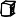 Identifier les aspects juridiques de 
la cybersécurité : fondements, obligations et gestion du risque

Comprendre les cybermenaces et risques liés à la sécurité des données

Maîtriser les obligations de son entité en matière de cybersécurité.

Connaître les infractions pénales relatives aux atteintes aux systèmes d’information
Comprendre les enjeux de cybersécurité dans le cadre contractuel

Comprendre les obligations légales et réglementaires : sécurité, réversibilité, responsabilité, etc.

 Maîtriser les enjeux de  cybersécurité dans ses relations contractuelles
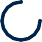 NIS 2 & DORA 

Comprendre les fondamentaux

Comment encadrer la gestion des risques liés aux tiers (prestataires, fournisseurs de services TIC)

Initier et planifier un programme de mise en conformité fondé sur NIS 2 et DORA
Négocier vos contrats cyber

Acquérir les réflexes essentiels pour comprendre une négociation contractuelle

Identifier les risques contractuels et savoir les gérer

Comment sécuriser par le contrat ses relatons avec les prestataires

Maîtriser les clauses clés des contrats cyber
4
27/02/2025, Version 1
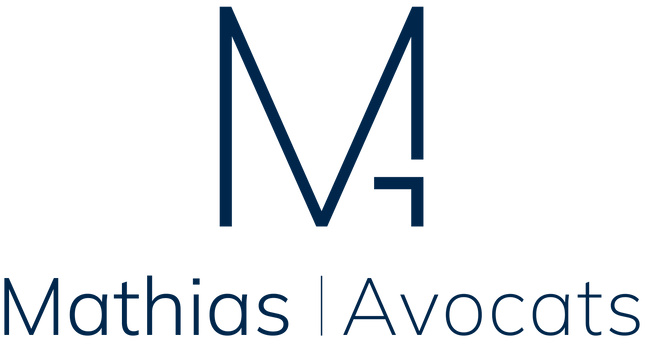 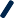 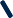 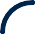 Modalités pédagogiques
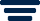 Pédagogie, méthodes et moyens :  
Les modules proposés associent apports théoriques et mise en application : questions & réponses, mises en situation pratiques (simulations, études de cas), échanges avec les participants

Supports de stage : 
Bagage pédagogique comprenant un support de présentation et des cas d’usage
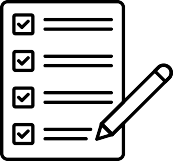 Modalités d’évaluation et Organisation
Évaluation :  En fin de stage - Questionnaire d’évaluation de la formation

Tests de certification :     Aucun (formation non certifiante)
Animateur :  Avocat Sénior et/Collaborateur Expert Sénior, spécialiste de la matière
Lieu de stage :  Paris Centre 
Accès - Handicap :  Contactez  notre référent Handicap
CONTACTS:
MATHIAS AVOCAT – 19 RUE VERNIER 75017 PARIS 
Tél. +33 1 43 80 02 01 – Mél : contact@avocats-mathias.com
https://www.avocats-mathias.com
Siret : 832 285 399 000 16 – NDA : 11755725575
Tous droits réservés
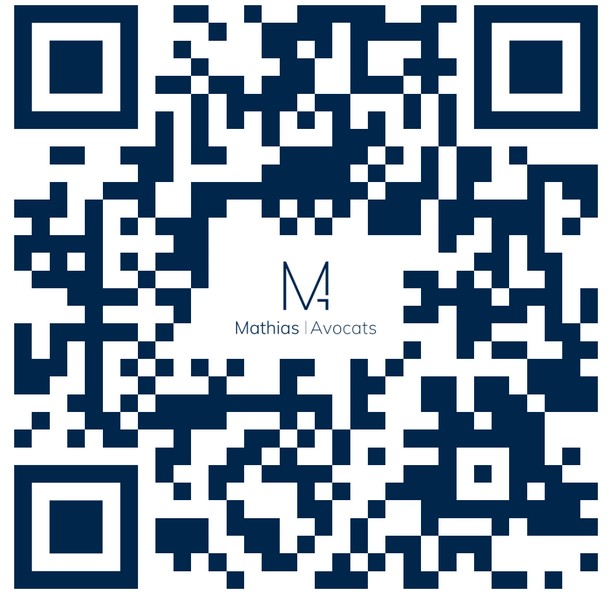